স্বাগতম
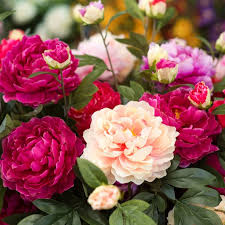 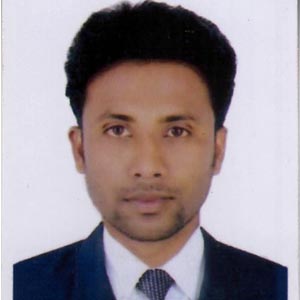 পরিচিতি
মোঃ মজিবুর রহমান
সহকারী শিক্ষক ( ব্যবসায় শিক্ষা )
দোল্লাই নোয়াবপুর আহসান উল্যাহ উচ্চ বিদ্যালয়
চান্দিনা, কুমিল্লা ।
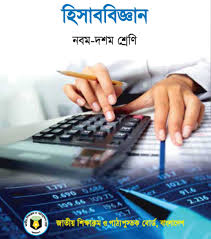 শ্রেনি-নবম ও দশম
বিষয়- হিসাব বিজ্ঞান 
অধ্যায়- ৮ম
নিচের ছবিগুলোর দিকে লক্ষ কর-
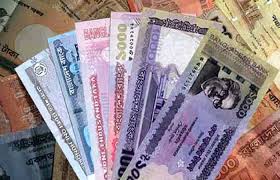 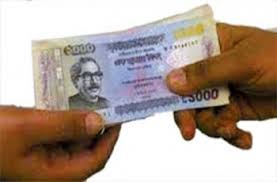 নগদ লেনদেন
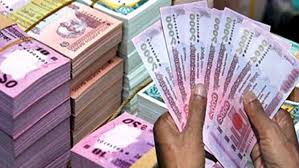 নগদান বই
এই পাঠ শেষে শিক্ষার্থীরা…
১। নগদান বইয়ের ধারনা ও গুরুত্ব ব্যাখ্যা করতে পারবে । 

২। বিভিন্ন প্রকার নগদান বই প্রস্তুত করতে এবং নগদান বইয়ের জের টানতে পারবে। 

৩। বিপরীত দাখিল লিপিবদ্ধ করতে পারবে।
লেনদেনের মানদন্ড
নগদ অর্থ



১। সম্পর্ক না থাকা 

২। সম্পর্ক থাকা
নগদ অর্থের সম্পর্ক না থাকা । যেমন বাকীতে পন্য বিক্রয় ৫,০০০ টাকা 
 
 নগদ অর্থের সম্পর্ক  থাকা । যেমন – নগদ পন্য বিক্রয় ৪,০০ টাকা
একক কাজ
নগদান বই কাকে বলে?
যে বইতে কোন ব্যাক্তি বা প্রতিষ্ঠানের সমস্ত প্রকার নগদ লেনদেন অর্থাৎ নগদ প্রাপ্তি ও পরিশোধগুলো তারিখ ক্রমানুসারে লিপিবদ্ধ করা হয় সে বইকে নগদান বলা হয়।
নগদান বইয়ের শ্রেনিবিভাগ
জোড়ায় কাজ
নগদান বইয়ের শ্রেনিবিভাগ লিখ।
একঘরা নগদান বইয়ের নমুনা ছক
ডেবিট
ক্রেডিট
দলগত কাজ
জনাব জাহিদ সাহেব নগদ ৫০,০০০ টাকা নিয়ে ২০১৫ সালের ০১ মার্চ ব্যবসায় শুরু করলেন। উক্ত মাসে তাঁর ব্যবসায়ের লেনদেন সমূহ নিম্নরূপঃ-

মার্চ ৩ আসবাবপত্র ক্রয় ২,০০০টাকা;
মার্চ ৫ বাকীতে ক্রয় ৬,০০০টাকা;
মার্চ ৮ রোকেয়ার নিকট নগদে বিক্রয় ১০,০০০টাকা;
মার্চ ১২ পাওনাদারকে পরিশোধ ৭,০০০টাকা।
উপরোক্ত লেনদেনের ভিত্তিতে জনাব জাহিদ সাহেবের একঘরা নগদান বই তৈরী কর।
একঘরা নগদান বই
ডেবিট
ক্রেডিট
মূল্যায়ন
১। একঘরা নগদান বইয়ের কয়টি ঘর থাকে ? 

২। নগদান প্রাপ্তি নগদান বইয়ের কোন দিকে লিখতে হয় ?
বাড়ীর কাজ
১) মালিক কর্তৃক ব্যবসায়ে আসবাস পত্র আনয়ন ৫,০০০ টাকা
২) নবিন ট্রেডার্সের নিকট হতে পন্য ক্রয় ৭,০০০ টাকা 
৩) বাকিতে পন্য বিক্রয় ৯,০০০ টাকা 
৪) নবিন ট্রেডার্সেকে ক্রয়কৃত পন্য ফেরত দেওয়া হলো ১,০০০ টাকা 
৫) বাকিতে বিক্রয় পন্য ফেরত গেল ২,০০০ টাকা
ধন্যবাদ
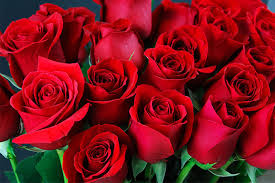